Licensing Level I Foster Homes
Module 3
Agenda
Unit 3.1:  Overview of Level I Licensure

Unit 3.2:  Level I Licensure
Licensing 3.0.2
Unit 3.1
Overview of Level I Licensure
Licensing 3.1.1
Learning Objectives
Identify the different levels of licensure. 
Define the terms:  relative, non-relative, and fictive-kin.
Licensing 3.1.2
Foster Home Licensing
Level I - Child Specific Foster Home
Level II - Non-Child Specific Foster Home (Currently Traditional Foster Home)
Level III - Safe Foster Home for Human Trafficking Victims
Level IV - Therapeutic Foster Home 
Level V - Medical Foster Home
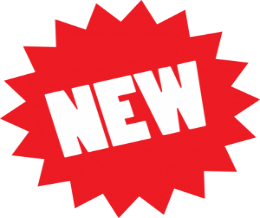 Licensing 3.1.3
Level I-Child Specific Foster Home
Level I Licensure Requirements
Level I license allows relatives/non-relatives/fictive kin to be paid a foster care board rate. 
Level I licensure is a tailored process for relatives/non-relatives/fictive kin. 
Background Checks
Waivable Non-safety Items
Streamlined Educational Resources
At initial placement, the CPI or Case Manager will provide an informational brochure to relatives/non-relatives/fictive kin and notify the designated child welfare professional for licensing.
Licensing 3.1.4
Level I Licensed Individuals
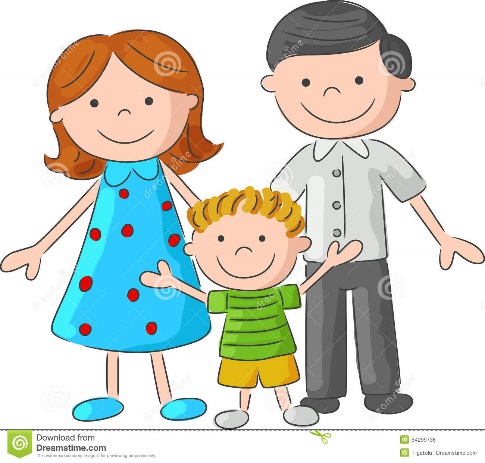 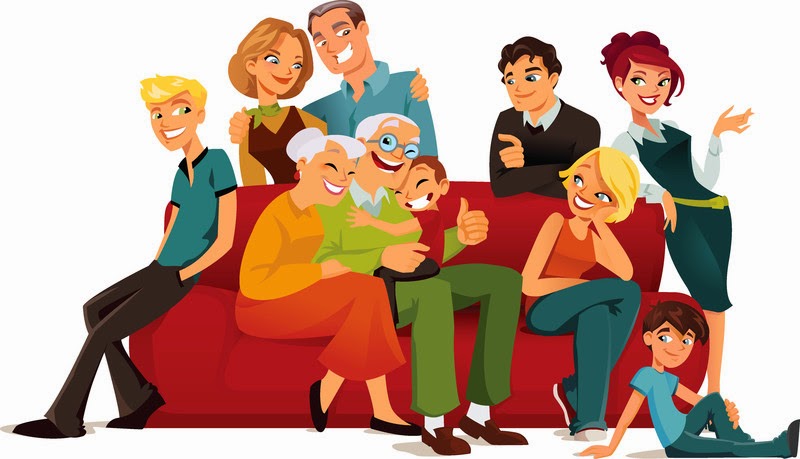 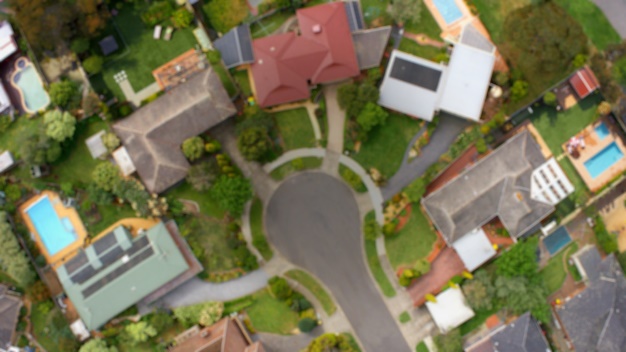 FICTIVE KIN
NON-RELATIVES
RELATIVES
A person who is related by the whole or half-blood, by affinity, or by adoption. 
Grandparent
Great-grandparent
Sibling
First cousin
Aunt, uncle
Great-aunt, great-uncle
Niece or nephew
An individual who is unrelated to the child by either birth or marriage but has such a close emotional relationship with the child that he or she may be considered part of the family.
Godparents
Close family friends
An individual who is unrelated to the child either by birth or marriage but has an existing relationship with the child or the family. This may include;
Teachers
Neighbors 
Coaches
Licensing 3.1.5
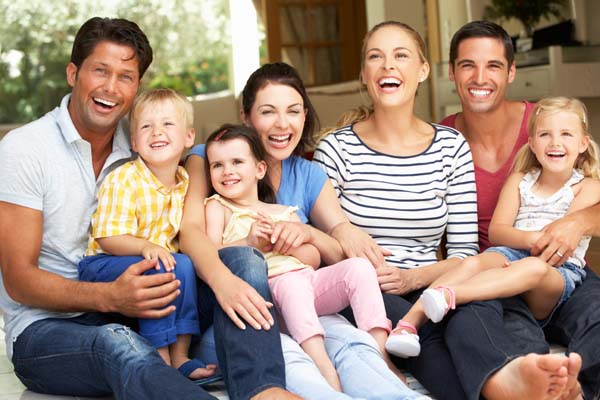 Fictive Kin vs Non-Relative
If the child has an emotionally significant relationship, the caregiver is considered as fictive kin. 

If there is not an emotionally significant relationship, the caregiver is considered as non-relative.
Licensing 3.1.6
Unit 3.2
Level I Licensure
Licensing 3.2.1
Learning Objectives
Describe the Unified Home Study process.
Identify the specific requirements for Level I licensure including:  Background checks (Ch. 39, F.S. vs Ch. 435, F.S.), Waivable non-safety items, and Streamlined educational resources.
Licensing 3.2.2
Unified Home Study with Emergency Placement
Child Removed
CPI removes a child and places him/her with a relative/non-relative /fictive kin.
Licensing 3.2.3a
Unified Home Study with Emergency Placement
Child Removed
CPI removes a child and places him/her with a relative/non-relative /fictive kin.
Background Checks
CPI completes background checks of all household members over the age of 12 and frequent visitors over the age of 18 who provide sight and sound supervision under 65C-28, F.A.C. and 39.0138, F.S.
Licensing 3.2.3b
Unified Home Study with Emergency Placement
Child Removed
Talk to Caregiver
CPI explains the child’s special needs, available support, and danger threats creating the child’s need for out of home placement.
CPI removes a child and places him/her with a relative/non-relative /fictive kin.
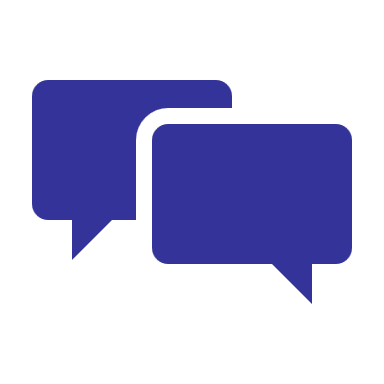 Background Checks
CPI completes background checks of all household members over the age of 12 and frequent visitors over the age of 18 who provide sight and sound supervision under 65C-28, F.A.C. and 39.0138, F.S.
Licensing 3.2.3c
Unified Home Study with Emergency Placement
Child Removed
Talk to Caregiver
CPI explains the child’s special needs, available support, and danger threats creating the child’s need for out of home placement.
CPI removes a child and places him/her with a relative/non-relative /fictive kin.
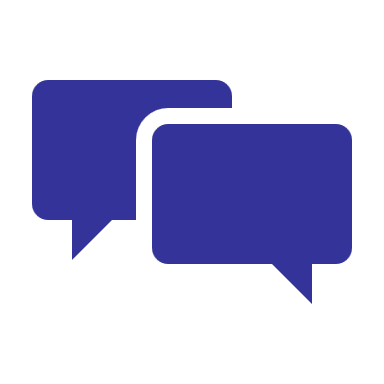 Home Evaluation
Background Checks
CPI completes background checks of all household members over the age of 12 and frequent visitors over the age of 18 who provide sight and sound supervision under 65C-28, F.A.C. and 39.0138, F.S.
CPI observes the home for possible dangers and discusses the child’s sleeping arrangements.
Licensing 3.2.3d
Unified Home Study with Emergency Placement
Child Removed
Talk to Caregiver
Verbal Supervisory Approval
CPI explains the child’s special needs, available support, and danger threats creating the child’s need for out of home placement.
CPI removes a child and places him/her with a relative/non-relative /fictive kin.
CPI obtains supervisor’s verbal approval for the placement before leaving the child in the care of the caregiver.
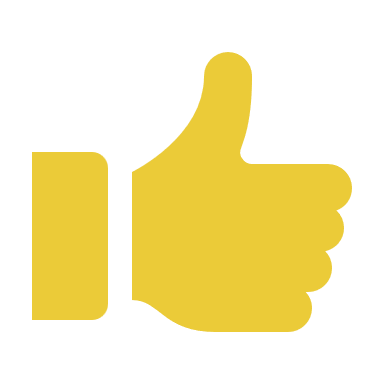 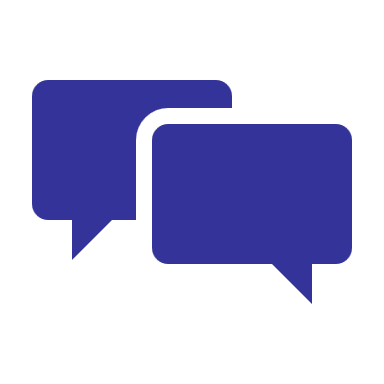 Home Evaluation
Background Checks
CPI completes background checks of all household members over the age of 12 and frequent visitors over the age of 18 who provide sight and sound supervision under 65C-28, F.A.C. and 39.0138, F.S.
CPI observes the home for possible dangers and discusses the child’s sleeping arrangements.
Licensing 3.2.3e
Unified Home Study with Emergency Placement
Child Removed
Talk to Caregiver
Verbal Supervisory Approval
CPI explains the child’s special needs, available support, and danger threats creating the child’s need for out of home placement.
CPI removes a child and places him/her with a relative/non-relative /fictive kin.
CPI obtains supervisor’s verbal approval for the placement before leaving the child in the care of the caregiver.
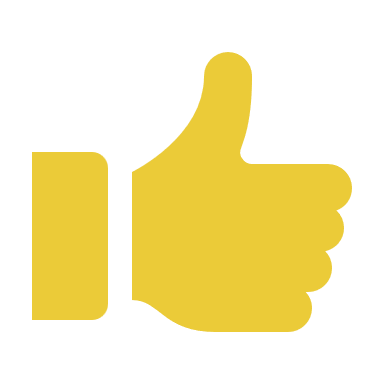 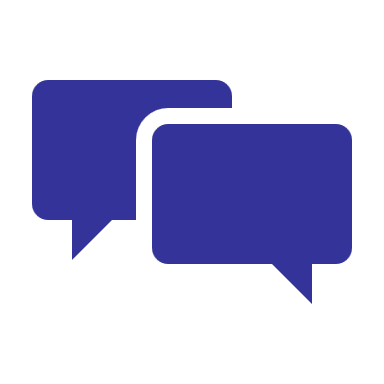 Home Evaluation
Background Checks
Child Placed
CPI completes background checks of all household members over the age of 12 and frequent visitors over the age of 18 who provide sight and sound supervision under 65C-28, F.A.C. and 39.0138, F.S.
CPI places the child with a relative, non-relative, or fictive kin and finalizes the Unified Home Study.
CPI observes the home for possible dangers and discusses the child’s sleeping arrangements.
Licensing 3.2.3f
Unified Home Study with Emergency Placement
Child Removed
Talk to Caregiver
Verbal Supervisory Approval
CPI explains the child’s special needs, available support, and danger threats creating the child’s need for out of home placement.
CPI removes a child and places him/her with a relative/non-relative /fictive kin.
CPI obtains supervisor’s verbal approval for the placement before leaving the child in the care of the caregiver.
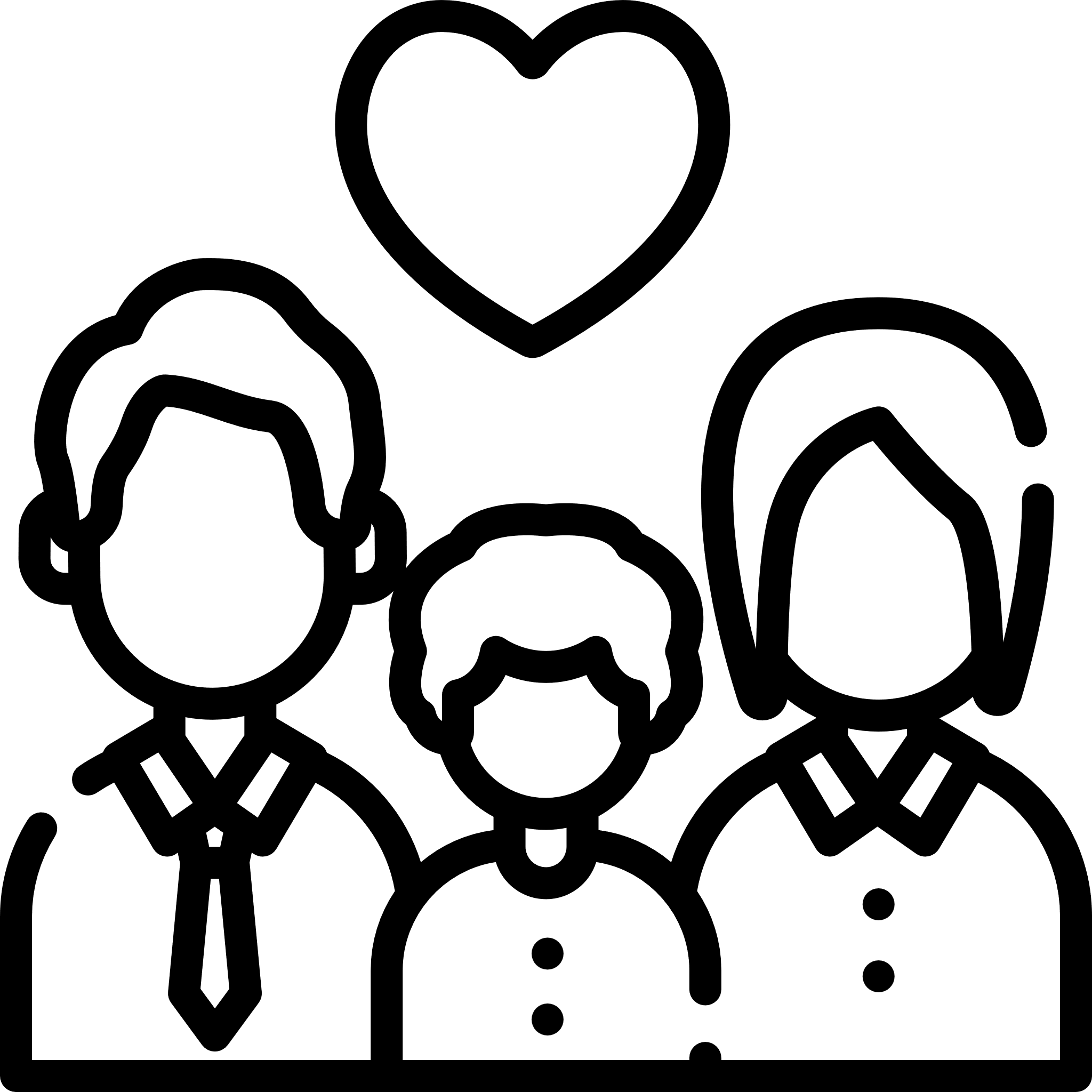 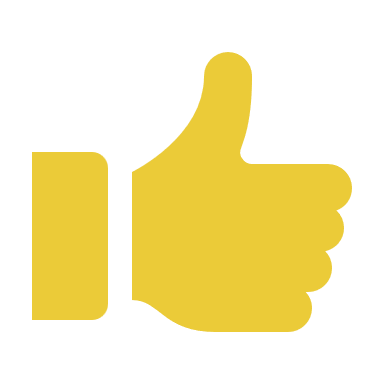 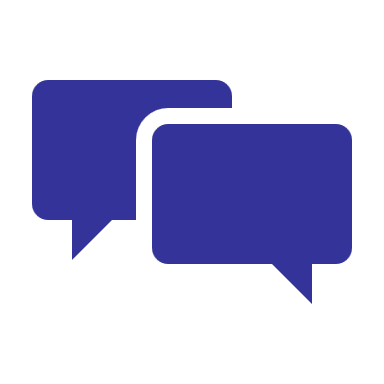 Child Resides with Caregiver
Home Evaluation
Background Checks
Child Placed
CPI completes background checks of all household members over the age of 12 and frequent visitors over the age of 18 who provide sight and sound supervision under 65C-28, F.A.C. and 39.0138, F.S.
CPI places the child with a relative, non-relative, or fictive kin and finalizes the Unified Home Study.
CPI observes the home for possible dangers and discusses the child’s sleeping arrangements.
Licensing 3.2.3g
Available Caregiver Benefits
Child Placed
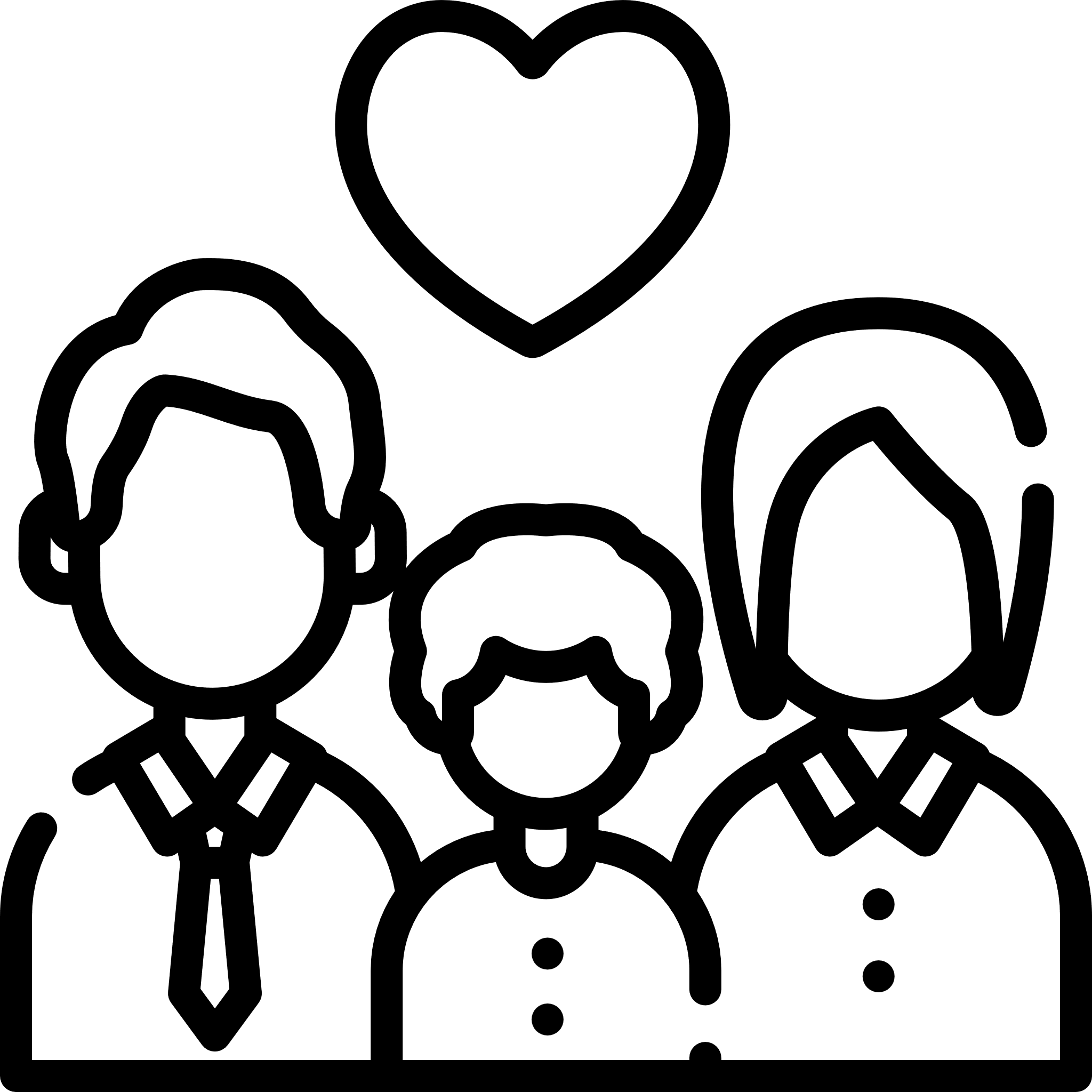 Child Resides with Caregiver
Cash Only TANF Assistance
Foster Care Board Payment
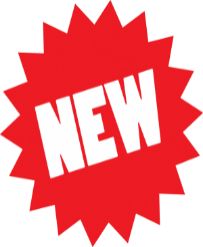 Relative/Non-relative Caregiver Programs
Licensing 3.2.4
Unified Home Study with Planned Placement
Talk to Caregiver
Caregiver Identified
Supervisory Approval
Case Manager identifies a relative or non-relative to place the child.
Case Manager explains the child’s special needs, available support, and danger threats creating the child’s need for out of home placement.
Case Manager’s supervisor approves the home study.
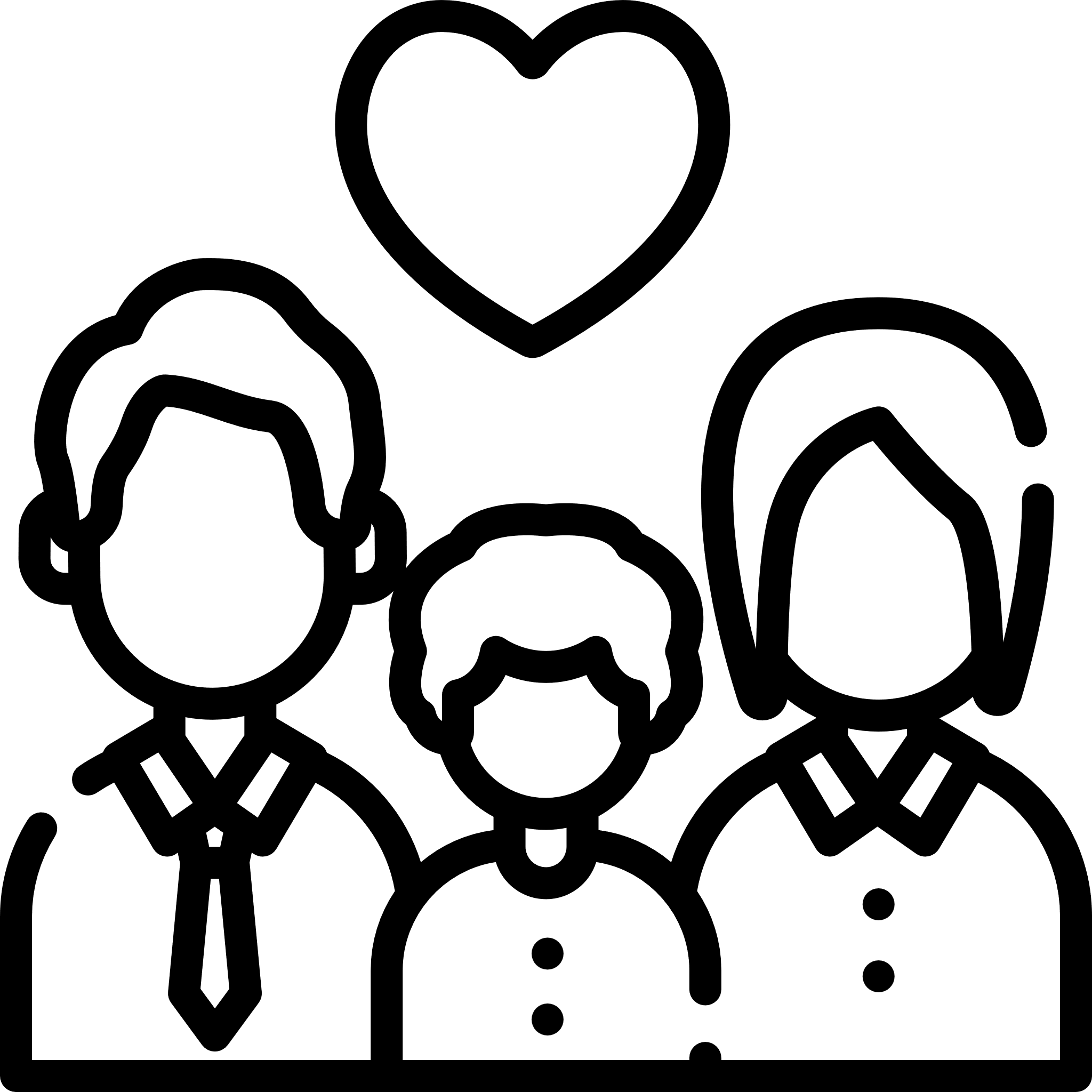 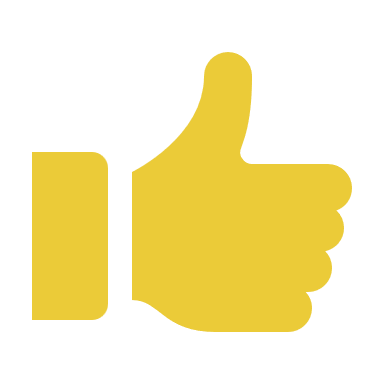 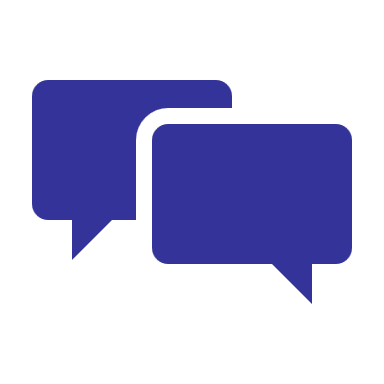 Child Resides with Caregiver
Home Evaluation
Background Checks
Child Placed
Case Manager completes background checks of all household members over the age of 12 and frequent visitors over the age of 18 who provide sight and sound supervision.
Case Manager observes the home for possible dangers and discusses the child’s sleeping arrangements.
Case Manager places the child with the relative/non-relative
Licensing 3.2.5
Relative/Non-Relative Caregiver Program vs. Level I Foster Home
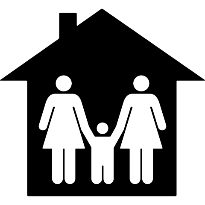 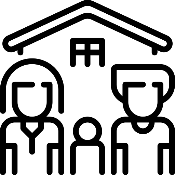 Level I Foster Home
Relative/Non-Relative Caregiver Program
60 – 90 days
Time Frame
60 days
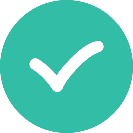 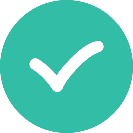 Home Study
$333
$242-$298
Payment Rate
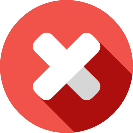 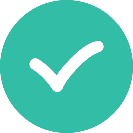 Child Support
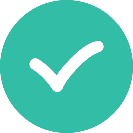 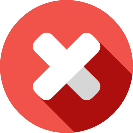 Educational Support
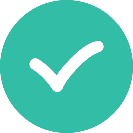 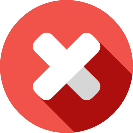 Additional Resources
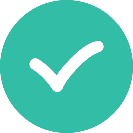 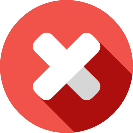 Additional Case Mgmt.
Local CBC Licensing
Completed Through
ACCESS
Licensing 3.2.6
Level I Foster Parent Inquiry
Interested
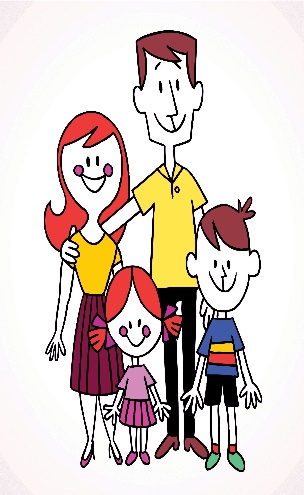 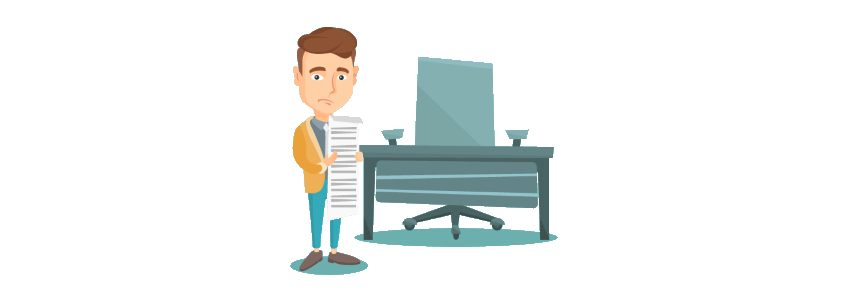 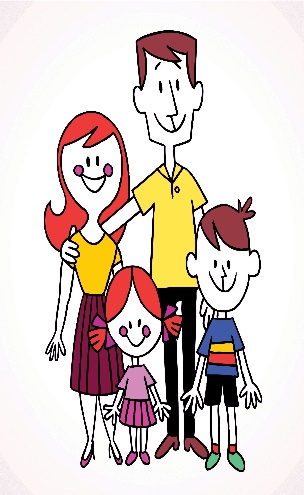 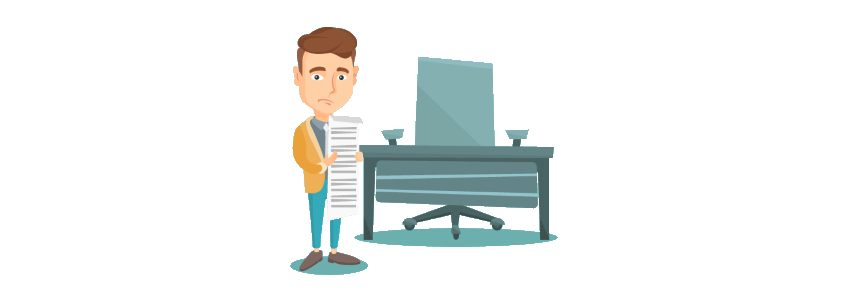 Level I Licensing process starts.
Not Interested
Child Welfare Professional who made the initial placement introduces the family or individual to the opportunity of becoming a Level I licensed foster home.
Relative, non-relative, or fictive kin signs “Notice Of Non-Participation in Licensure” agreement (upload it to the Provider file cabinet in FSFN).
Child Welfare Professional has 2 business days from placement to notify the designated Child Welfare Professional for licensing.
The designated Child Welfare Professional for licensing contacts the family or individual within 2 business days (even if the caregiver declines initially).
If the caregiver declines to be a Level I foster parent initially, 
The designated child welfare professional should contact the caregiver once a month to remind the opportunity. 
 The caregiver still has the opportunity for licensure at a later date.
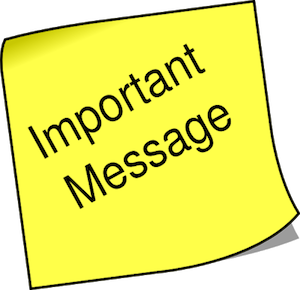 Licensing 3.2.7
First Child Caregiver Visit
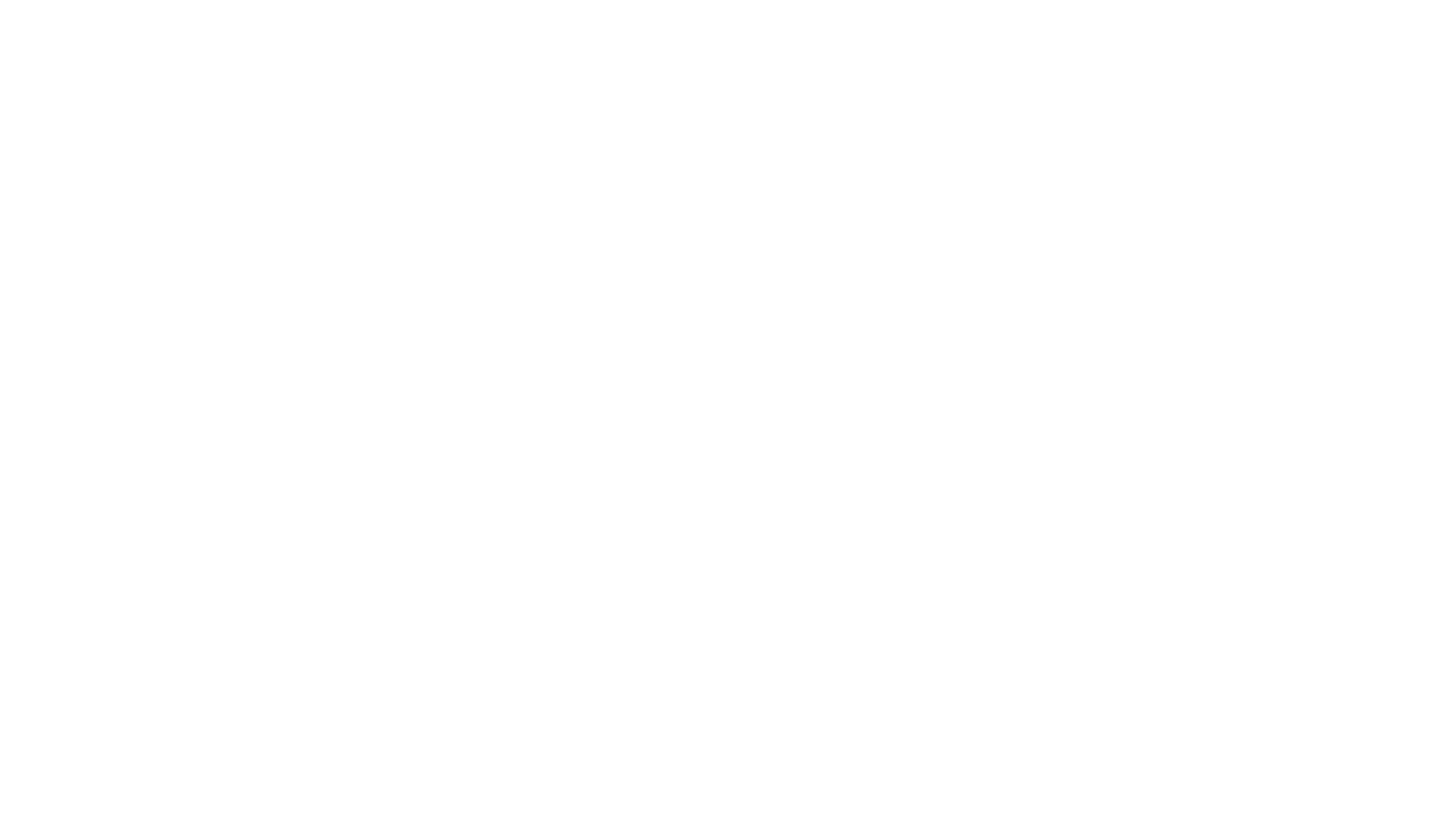 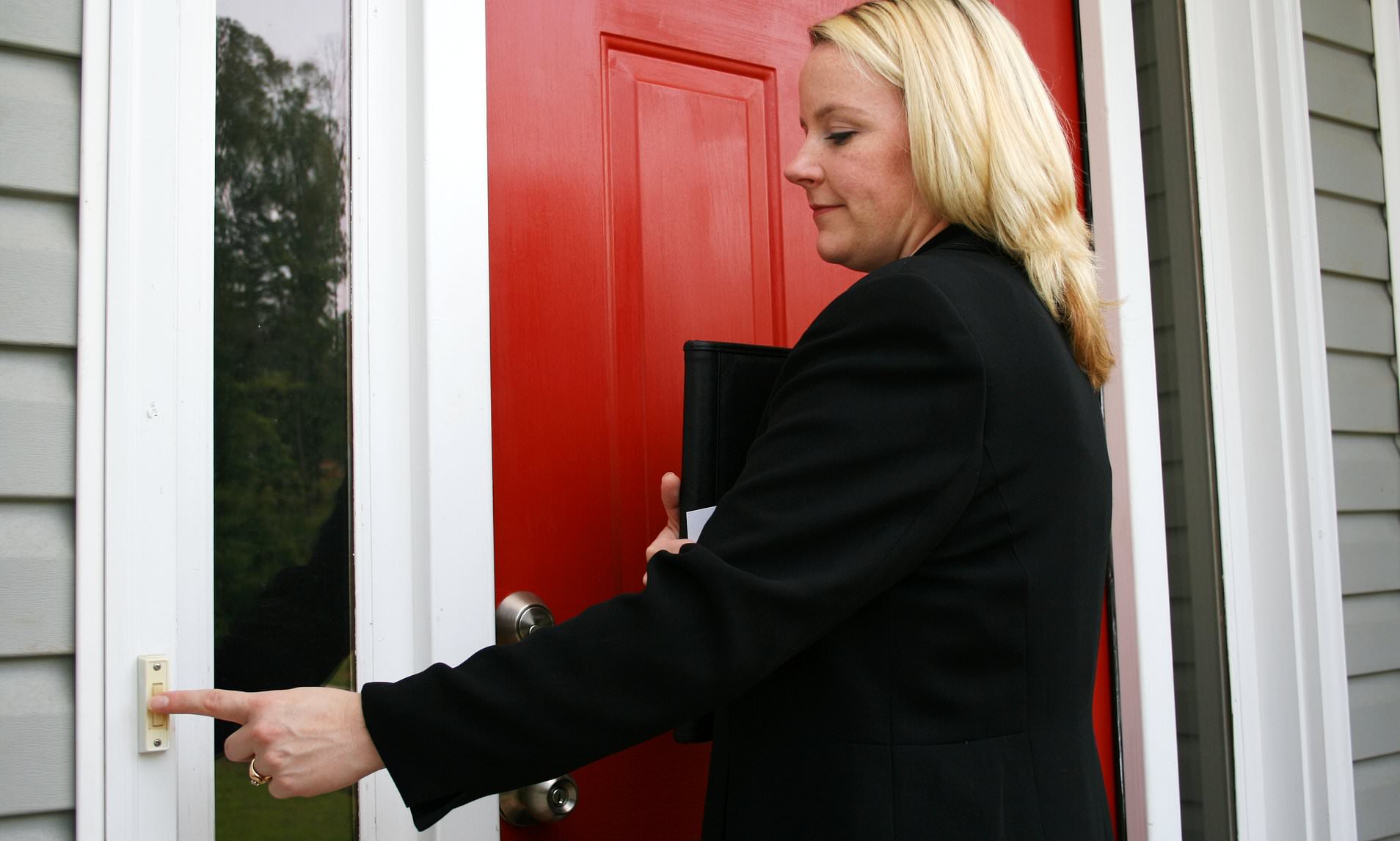 Within two business days of notification of the placement, the Licensing Specialist will need to reach out to the caregiver to explain the benefits of becoming Level I - Child Specific Foster Home. 
Who will contact the caregiver?
How will the caregiver be contacted?
Who will conduct the briefing?  How will the process be described?
Where will the briefing take place?
What is process of contacting the caregiver again if the caregiver initially declines to be licensed?
Licensing 3.2.8
Case Managers Role
Verbal Supervisory Approval
Notification of CBC within 2 business days
Caregiver chooses to be licensed
Talk to Caregiver
Child Removed
Licensing will complete a Unified Home Study for 
Level I Foster Home.
If licensing does not complete the Unified Home Study within 45 days of transferring the case, the Case Manager must complete an updated home study.
Within 45 days of transferring the case to case management
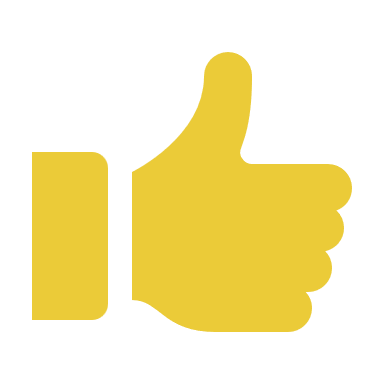 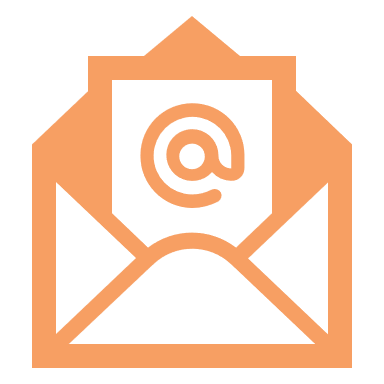 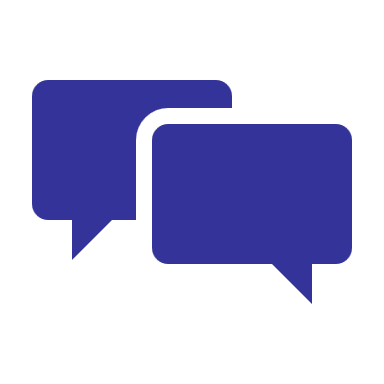 Case Manager will complete a Unified Home Study for Relative/Non-Relative placement.
Caregiver chooses not to be licensed
Child Placed
Background Checks
Home Evaluation
Licensing 3.2.9
Level I Licensure Process
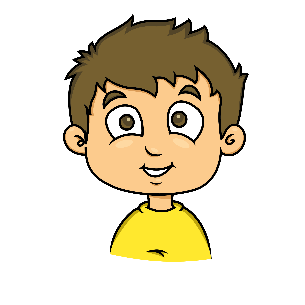 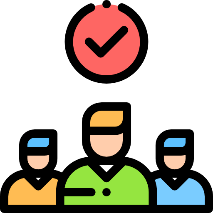 DENIED
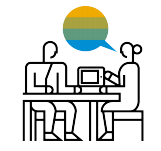 If the caregiver is denied for Level I licensure, he or she can still apply for the relative/non-relative caregiver benefits.
Step 1
Regional Approval
Family/Individual wants to be licensed
Home 
Evaluation
Educational Resources
Background Screening
Step 3
Step 5
Step 4
Step 2
A designated Child Welfare Professional contacts the caregiver seeking licensure within 2 business days.
The caregiver interested in becoming a Level I Foster Parent completes the required review of Educational Resources.
The designated Child Welfare Professional submits all required documents for regional approval.
The Child Welfare Professional conducts background screenings for all household members over the age of 12.
The Child Welfare Professional determines if there are any non-safety waivable items and provides justifications.
LICENSED
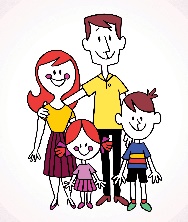 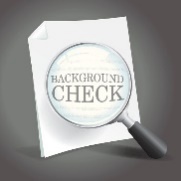 Make all efforts to complete the Level I process within 60 business days
Licensing 3.2.10
Level I Licensure Requirements Background Screening
Background screening is REQUIRED for: 
All household members residing in a home seeking licensure
 New household members
 Background sources will also remain the same.
Federal, statewide, and local criminal record checks (including DJJ record checks for household members between the age of 12-17)
Florida Sexual Offenders and Predators registry record checks
Abuse and neglect records checks through FSFN
Civil court checks for domestic violence
911 Call-Outs
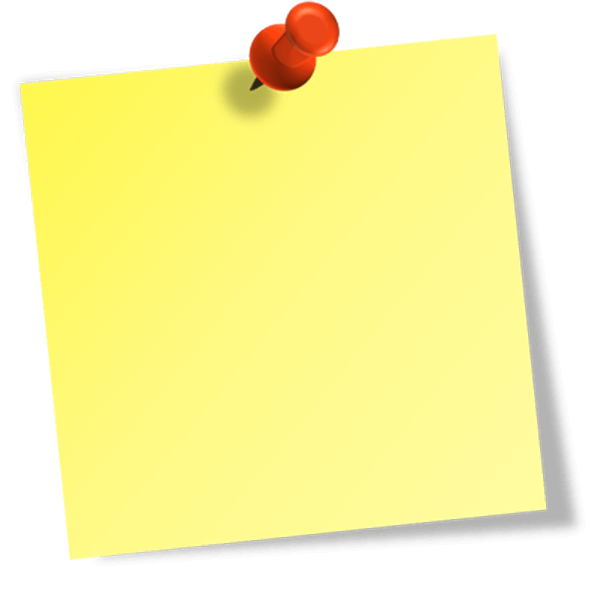 Out-of-state civil  records and orders of protection have been removed for all foster parents.
Licensing 3.2.11
Level I Licensure Requirements Background Screening Tip Sheet
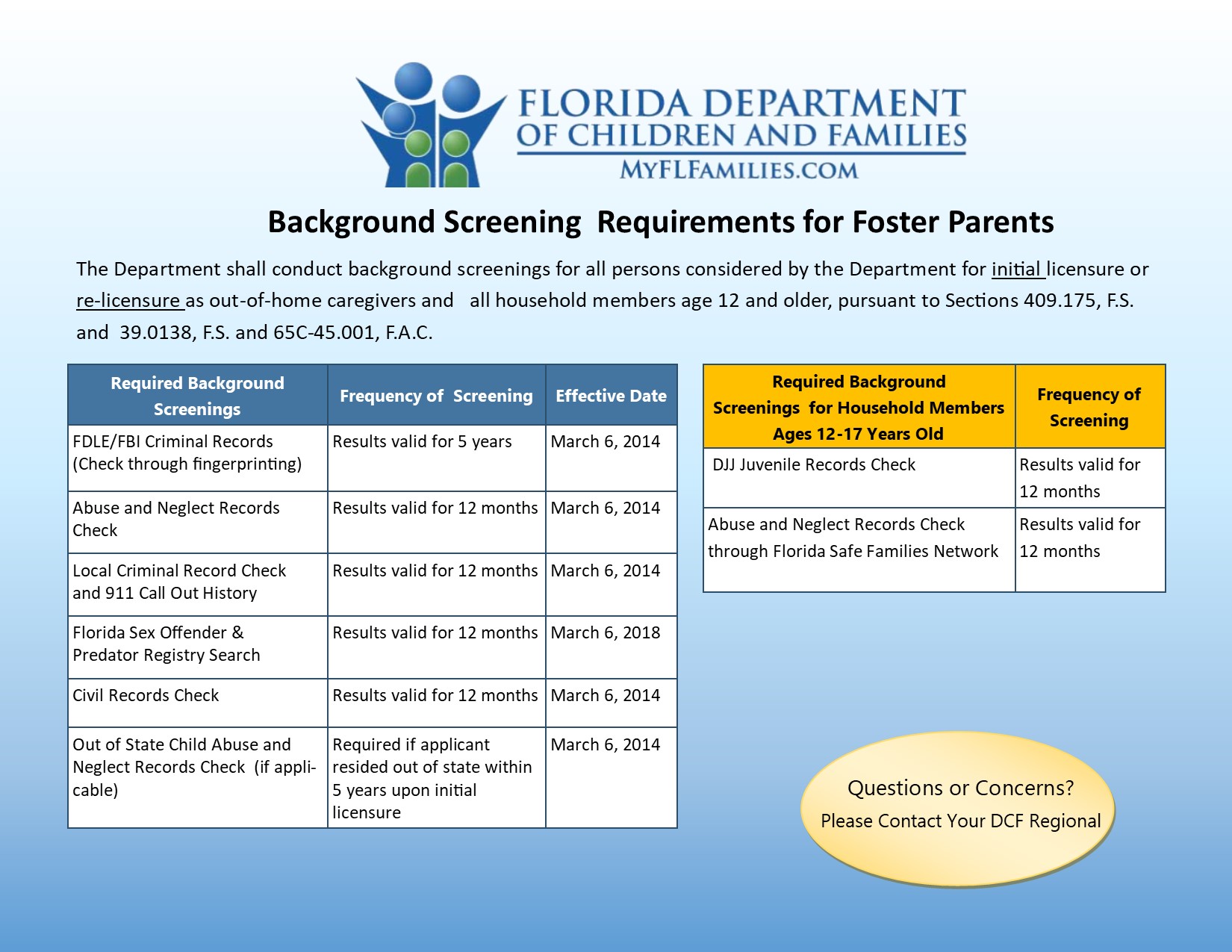 Licensing 3.2.12
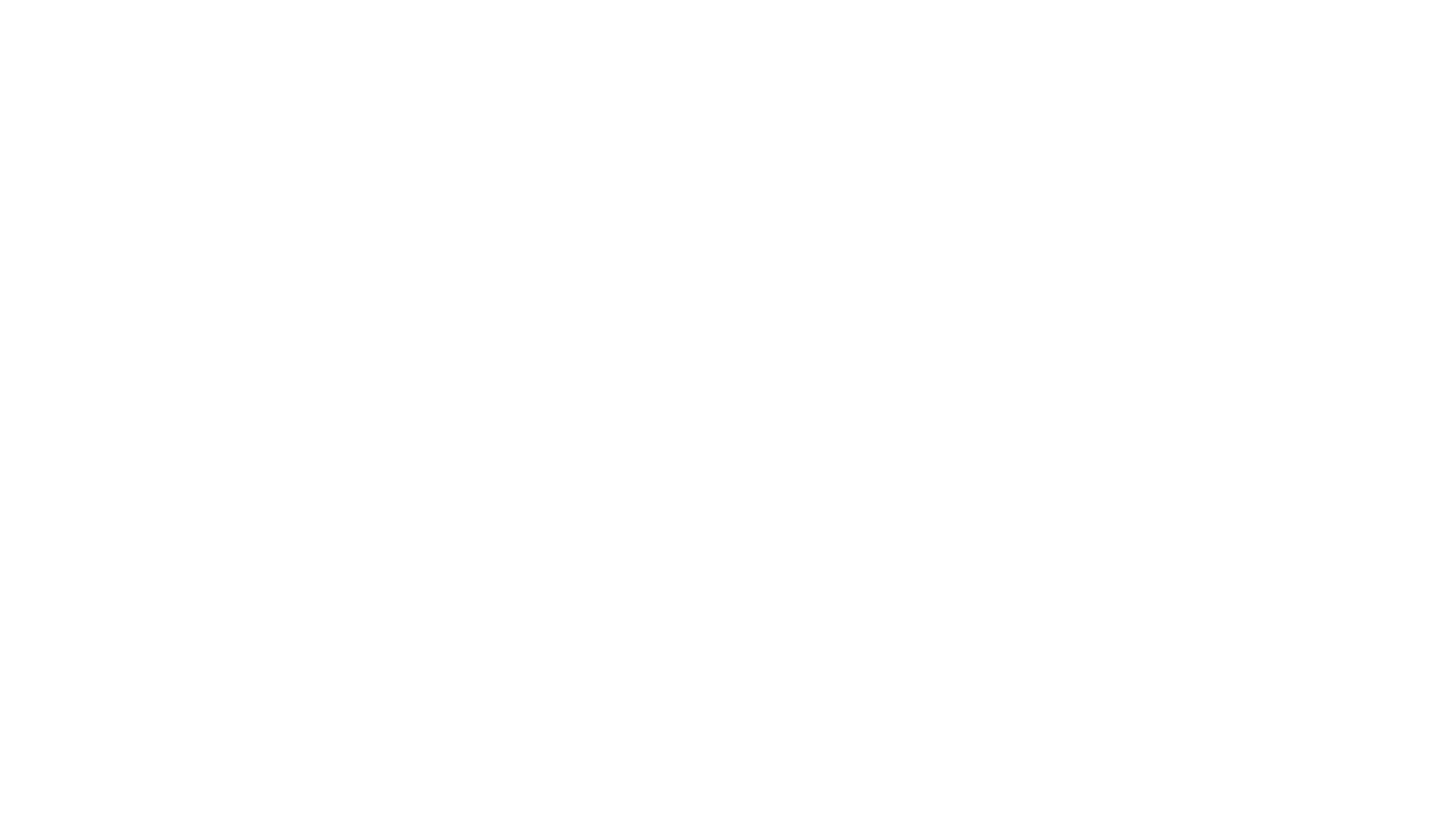 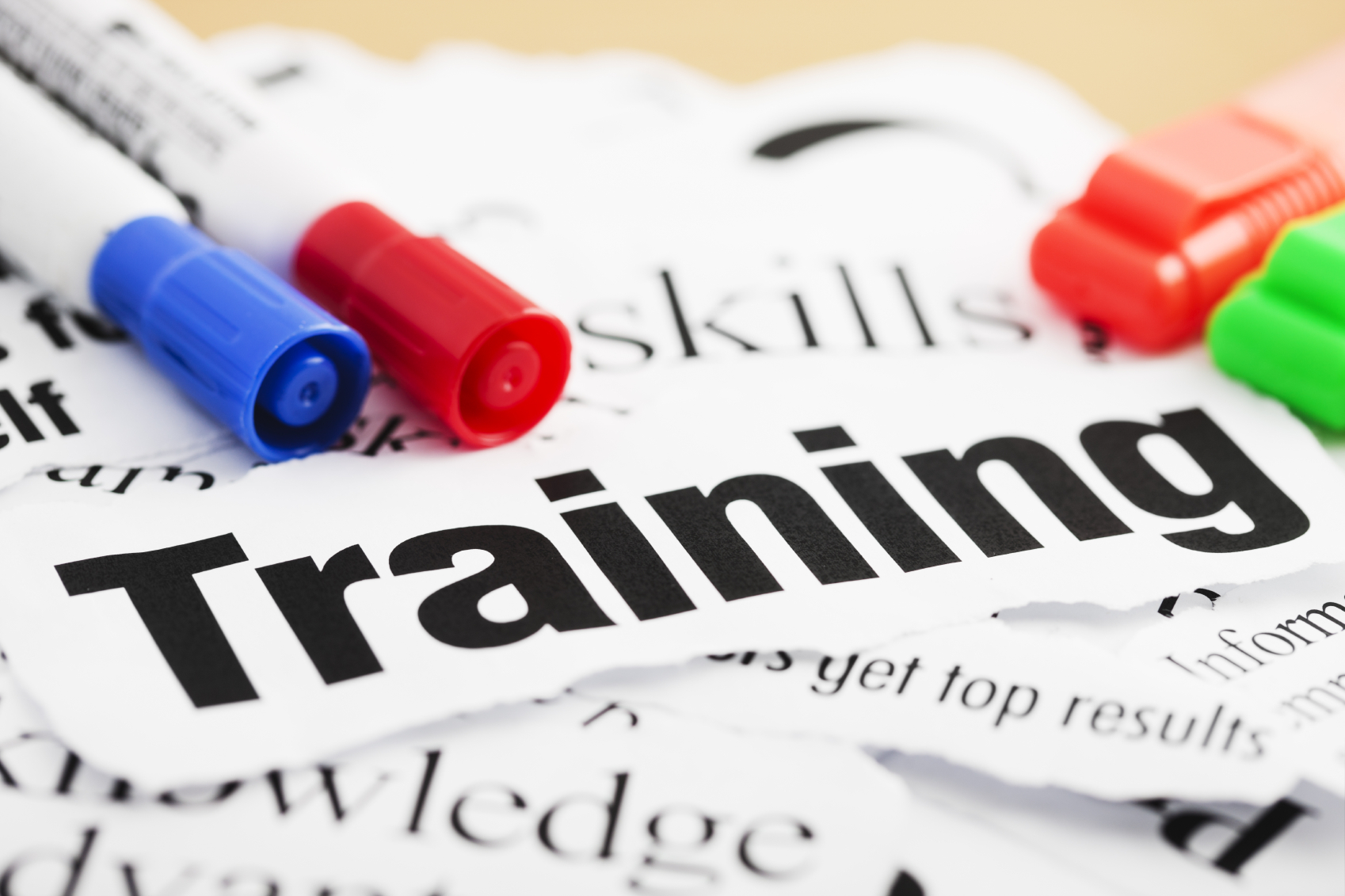 Educational Resources
The required number for educational resource (training) hours for Level I licensure is 2 (two) hours
Licensing 3.2.13
Non-Safety Waivable Items
Non-safety waivable item means a licensing requirement waivable under the Level I-Child Specific Foster Home license.
Under the LEVEL I-CHILD SPECIFIC FOSTER HOMES, some non-safety items are waivable on a case-by-case basis. Waivable items require alternative accommodations for the child(ren).
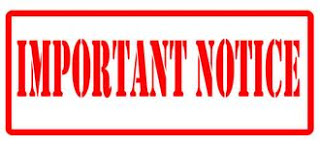 When you waive a non-safety item, you must justify the reason(s).
Licensing 3.2.14
Level I-Child Non-Safety Waivable Items
Waivable?
Non-Waivable?
Accommodation
A phone within close proximity to the house for emergency purposes is acceptable.
Waivable
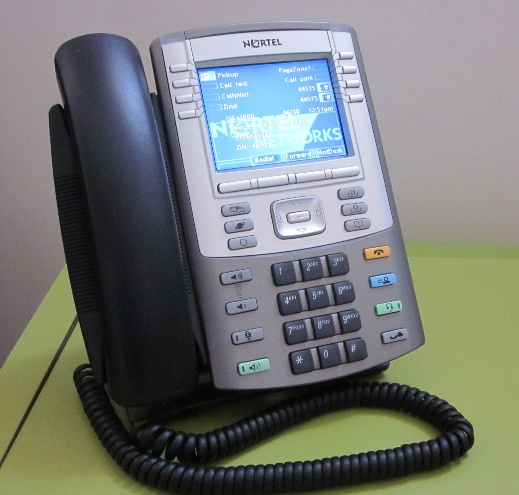 Phone
Licensing 3.2.15
[Speaker Notes: Remind participants that some of the policies and forms  are still in draft.]
Level I-Child Non-Safety Waivable Items
Accommodations
Waivable?
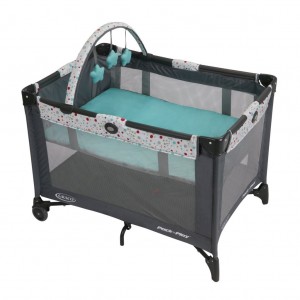 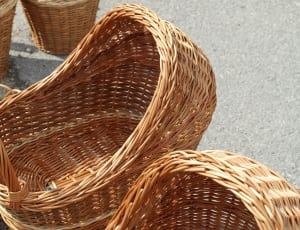 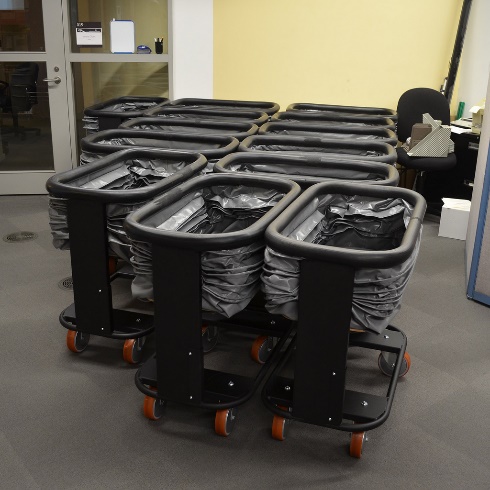 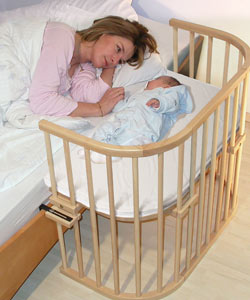 Non-Waivable?
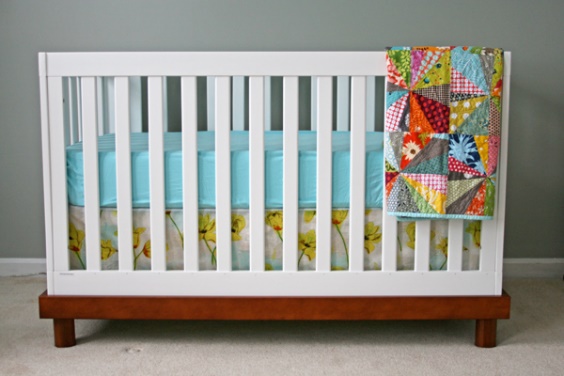 Waivable
Bassinets
Baby Crib
Pack n’ play
Not Acceptable
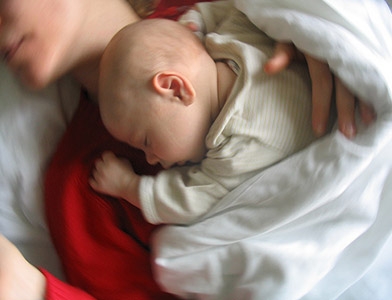 Co-sleeping with an adult or child
Licensing 3.2.16
Level I-Child Non-Safety Waivable Items
Waivable?
Waivable?
Accommodation
Child care may be provided on an ongoing basis with an individual chosen by the caregiver that is not a licensed child care provider.
Waivable
Non-Waivable?
Non-Waivable?
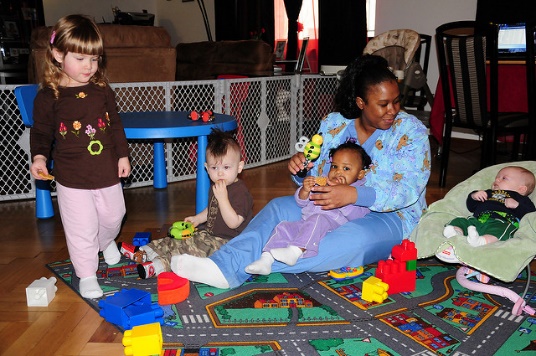 Licensed Child Care
Accommodation
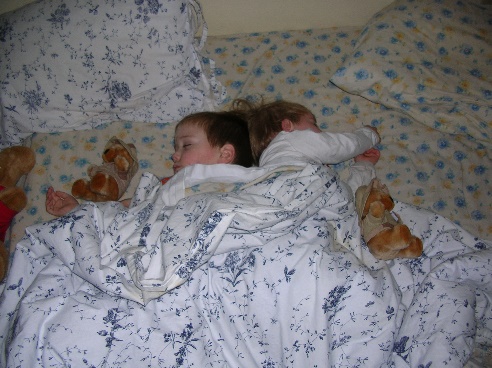 Children older than 18 months may share a bed with a sibling if there is a sleeping space able to accommodate the children.
Waivable
Child Sharing Bed with Another Child
Licensing 3.2.17
[Speaker Notes: Remind participants that some of the policies and forms  are still in draft.]
Level I-Child Non-Safety Waivable Items
Waivable?
Waivable?
Accommodation
There is a smoke detector in close proximity to the bedroom, and there must be one in the home that works.
Waivable
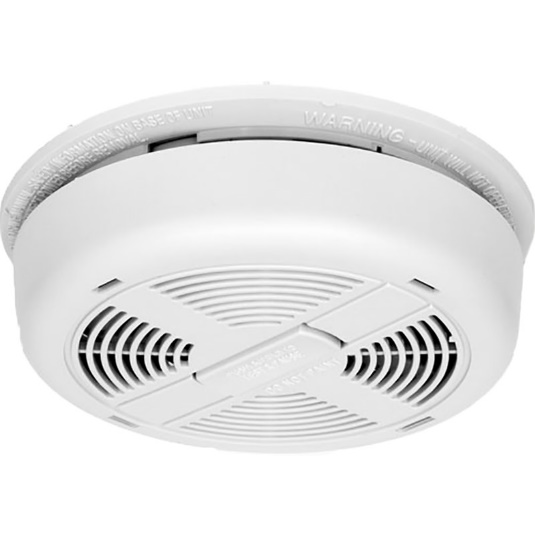 Non-Waivable?
Non-Waivable?
Smoke Detector
Accommodation
If there is a documented evacuation plan from unified home study, another plan is not required.
Waivable
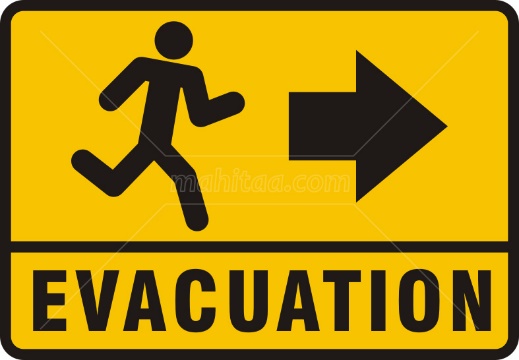 Evacuation Plan
Licensing 3.2.18
[Speaker Notes: Remind participants that some of the policies and forms  are still in draft.]
Level I-Child Non-Safety Waivable Items
Waivable?
Waivable?
Accommodation
If gas and oil equipment is used inside the home, the licensing specialist should review carbon monoxide information and document in a provider note.
Waivable
Non-Waivable?
Non-Waivable?
Accommodation
If a radon test is conducted and results are not favorable, the licensing specialist should provide radon referral information and document the information in a provider note.
Waivable
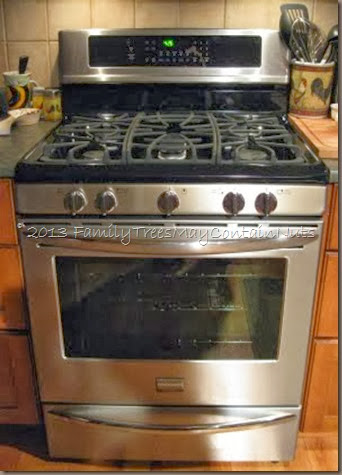 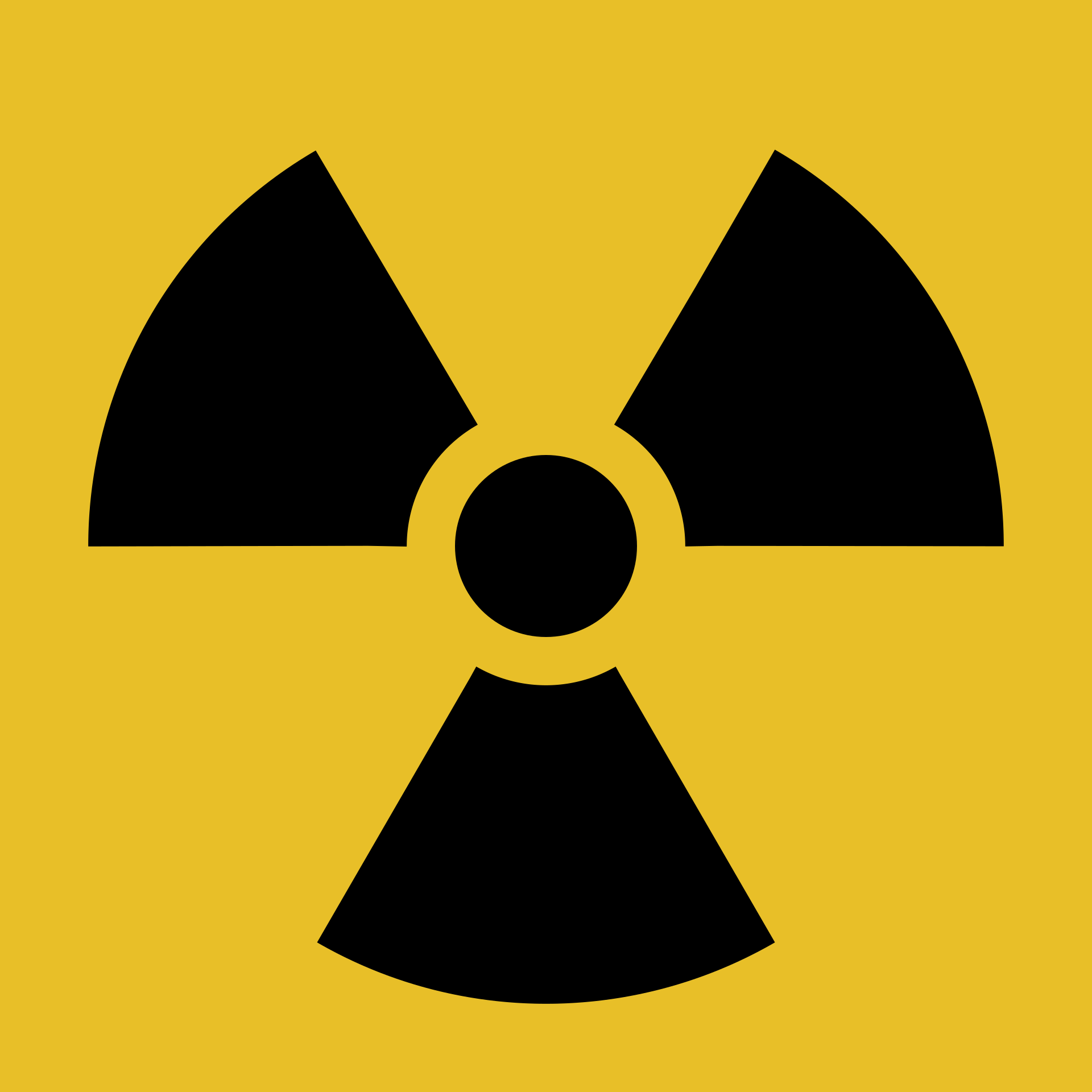 Carbon Monoxide
Radon Test
Licensing 3.2.19
Level I-Child Non-Waivable Items
Waivable?
Waivable?
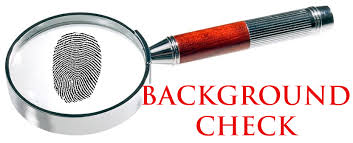 Non-Waivable
Background Checks are not WAIVABLE.
Non-Waivable?
Non-Waivable?
Background Checks
Non-Waivable
Educational Support is not WAIVABLE.
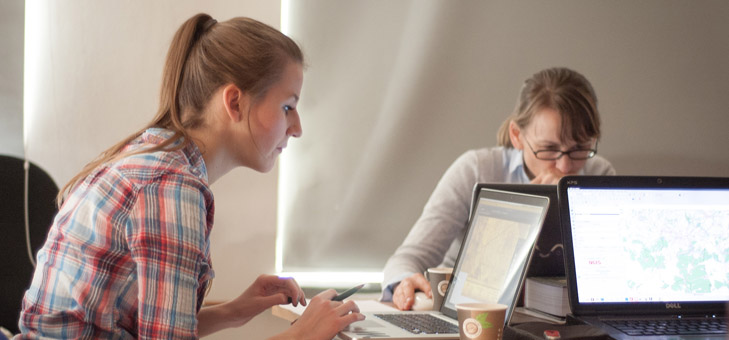 Educational Support
Licensing 3.2.20
FSFN Waiver Request
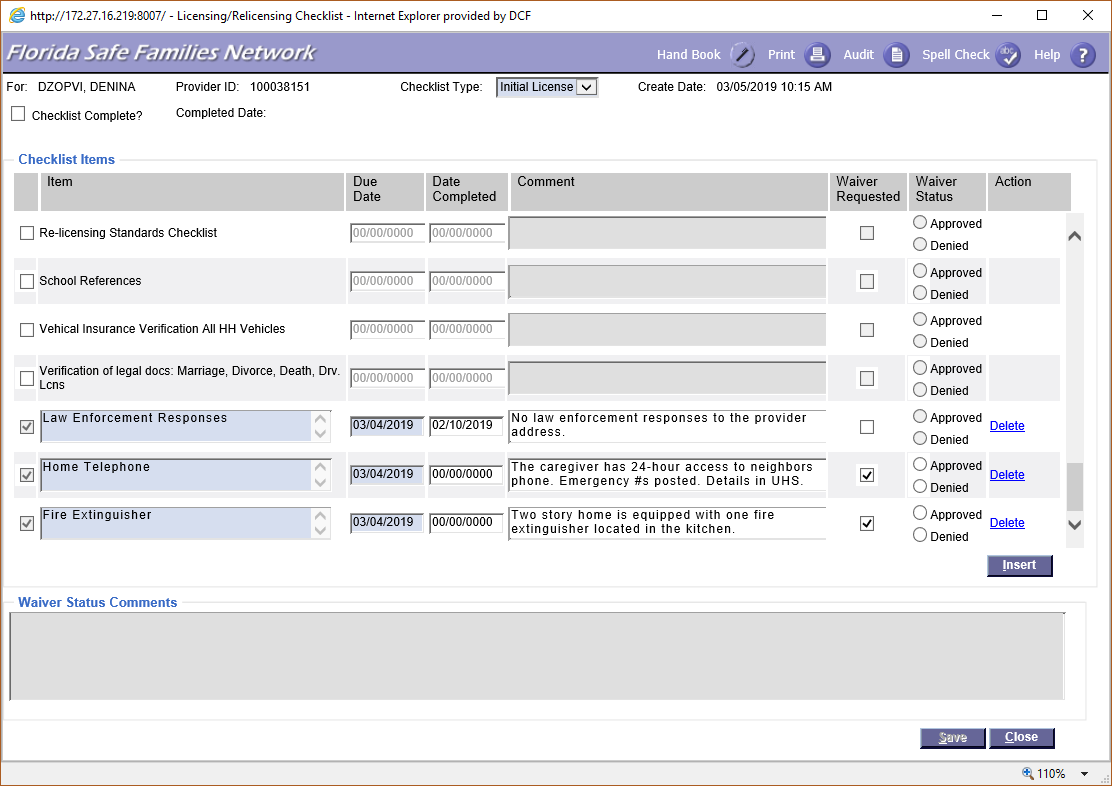 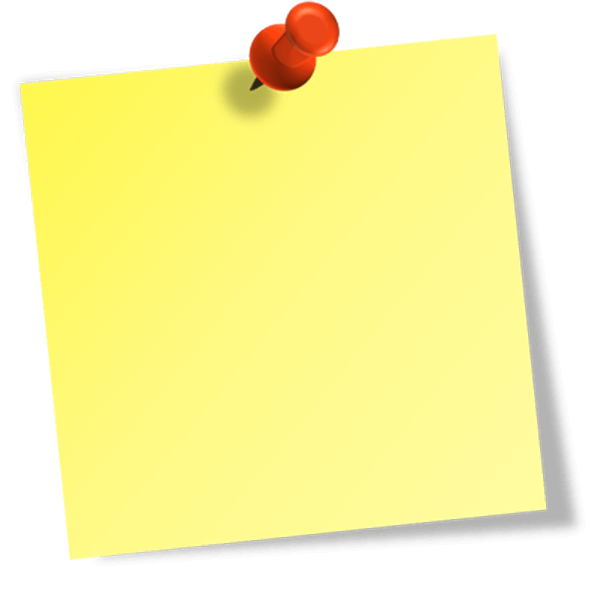 Naming conventions for FSFN “item” column are located on the waivable tip sheet.
Licensing Checklist – Waiver Requested
Licensing 3.2.21
Ongoing Caregiver Support
Support Groups: Local foster/adoptive parent associations
Ongoing Licensing Compliance Supports: 
Level I - Quarterly contact (documented in FSFN)
Supports for Children Placed in Home:
Child Care Assistance
Clothing Allowance
Additional Benefits Identified by CBC
Licensing 3.2.22
Local Referral Process
How much information will the Child Welfare Professional share with caregivers?
How will the Child Welfare Professional who makes the initial placement contact the Child Welfare Professional who is responsible for licensing?
Who will talk to the caregiver?
Which method will be used to contact the caregiver (e.g., home visit, phone call, etc.)?
How will you follow up with the caregiver if the caregiver initially declines to be licensed?
Licensing 3.2.23